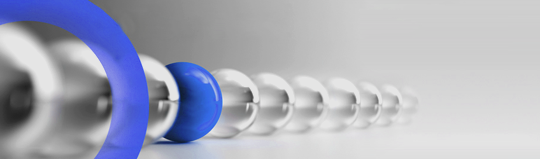 PAYROLLING
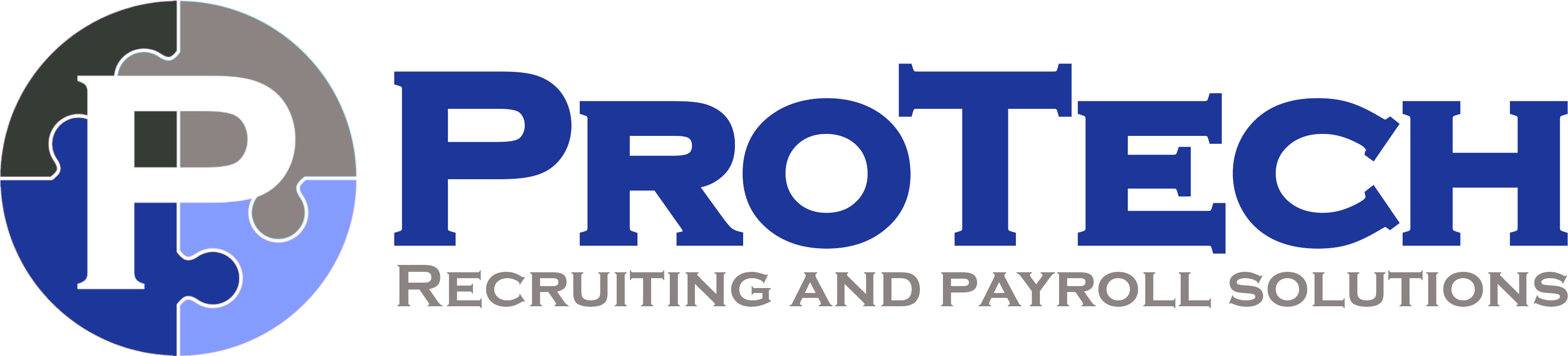 A SOLUTION THAT WORKS FOR OUR BUSINESS PARTNERS
ProTech offers solutions for the management of organizations to 
eliminate the risks and burdens of managing client-sourced contract talent.
We address the cost, risks, and quality issues associated with managing internship programs, retirees, and /or client-sourced contingent workforce.
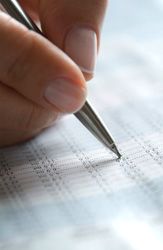 EMPLOYEE MANAGEMENT

ProTech becomes the legal employer of record and eliminates the burden of:

Payroll Tax Issues
Benefit Administration
Unemployment Coverage
Workers Compensation
Vacation / Holiday Pay
Health Benefits
Employer Liability
SIMPLIFYING MANAGING YOUR EMPLOYEES

ProTech can customize the employees benefit package to meet your organizations expectations
Flexible time retrieval system simplifies  tracking employees hours
Flexible employee solutions for your business needs
ProTech
6700 Beta Dr.  Suite 110
Mayfield Village, OH  44143
(440) 460-3811
www.workwithprotech.com